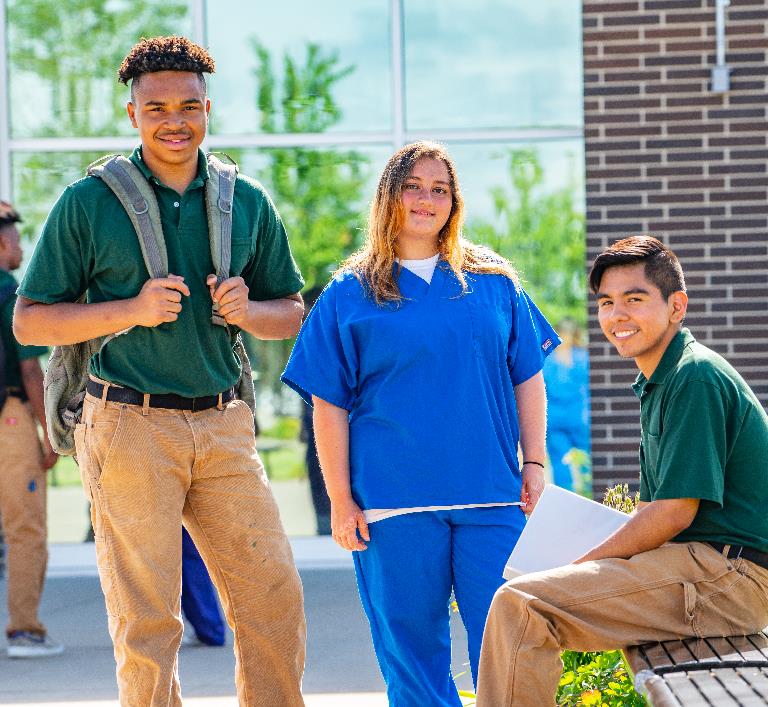 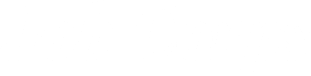 :
CAREER TRAININGTHAT WORKSFOR YOU.
John Doe
Job Title
johndoe@jobcorps.gov
555.555.5555
HELLO.
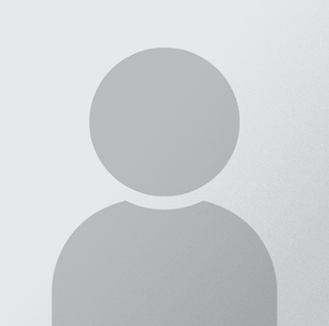 [Speaker Notes: Hi. My name is [INSERT NAME], and I am proud to work as an admissions counselor for [INSERT NAME] Job Corps Center in [INSERT LOCATION]. 

Thank you for your interest in Job Corps. I want to start our conversation today with a short exercise. I’m going to ask you a few questions to think about: 
What are your goals for the future? [PAUSE FOR A MINUTE] 
How are you prepared to make those goals happen? [PAUSE FOR A MINUTE] 
What skills training and education do you need to achieve your goals? [PAUSE FOR A MINUTE] 
Are you committed to putting in the work to achieve your goals? [PAUSE FOR A MINUTE] 

Your answers to these questions will help determine if Job Corps is the right path for your future. And that’s why we’re here today.

I want to talk to you about Job Corps and the many opportunities it can provide you to build a bright, successful future. But the truth is, it’s your decision to begin something new. Job Corps empowers YOU to begin your journey. Opportunity begins here. And that new beginning can start today.]
DID YOU KNOW?
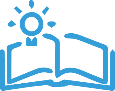 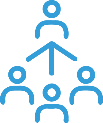 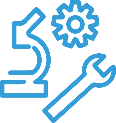 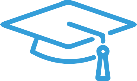 ENGAGEwith a supportive community to access graduate resourcesand connections.
LEARNthe skills and resources to be successful in a career.
EARNa high school diplomaor equivalent.
TRAINin one of 10different industries.
[Speaker Notes: So, what is Job Corps? If you don’t know a lot about Job Corps ... or even if you do know something about it, I’ve got three “did you knows.” 

First, did you know that, for the past 60 years, Job Corps has helped more than 3 million young people get training and education to help put them on a path to a successful career? In fact, with Job Corps’ support, you can:  
Learn skills and resources to be successful in a career, not just a job
Earn a high school diploma or equivalent (if you haven’t already) 
Earn a driver’s license (if you haven’t already) 
Train in one of 10 growing industries  
Start building a supportive community of peers 
Graduate prepared to start working immediately 
Or maybe consider going to college, taking the skills you’ve learned and joining the military, becoming an apprentice, or joining a union 

And the best part? Job Corps is completely FREE to our students. This includes meals, supplies, uniforms, a place to stay, basic medical care and other essentials you may need while enrolled in the program. I’m going to talk more about this in a little bit.]
DID YOU KNOW?
CAMPUS
OBS
TRAINING OFFERED
Training Area Offered 1
Training Area Offered 1
Training Area Offered 1
Training Area Offered 1
Training Area Offered 1
Training Area Offered 1
Training Area Offered 1
Training Area Offered 1
EMPLOYER PARTNERS
99%
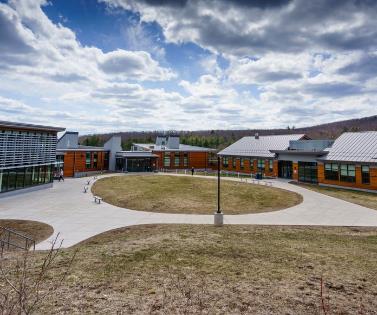 9,999 Students
9,999 Capacity
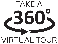 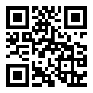 [Speaker Notes: My second “did you know” ... did you know there are over 100 campuses across the United States and Puerto Rico? In fact, there is a Job Corps campus located in [location].

A little bit about the [INSERT NAME] Job Corps Center: [MAKE SURE TO MENTION A GENERAL LOCATION IDENTIFIER, ABOUT HOW MANY STUDENTS ARE CURRENTLY ENROLLED, CAREER TRAINING PROGRAMS OFFERED, AND ANY NOTABLE EMPLOYER PARTNERSHIPS]]
DID YOU KNOW?
Job Corps offers over 100 training programs across 10 in-demand industries.
Hospitality 
Information Technology 
Advanced Manufacturing 
Renewable Resources and Energy  
Transportation
Automotive and Machine Repair 
Construction 
Finance and Business 
Health Care 
Homeland Security
[Speaker Notes: And lastly, did you know that Job Corps offers hands-on, in-person career training in 10 high-growth industries, from health care to IT, to construction?  

The [INSERT NAME] Job Corps Center offers training specifically in [MENTION CENTER-SPECIFIC INDUSTRIES OFFERED]. Those are the industries that are highlighted. [MAKE SURE TO HIGHLIGHT THOSE INDUSTRIES ON SCREEN]

Remember how I said I’m here to support you? Well, if you’re interested in training that’s not offered at the [INSERT NAME] Job Corps Center, I can also help connect you with the closest center that offers the training you’re interested in. I’m confident that we have a career training area that aligns with what you want to do. 

And if you’re thinking, “I don’t even know what sort of career training I want to do or would be good at,” that’s OK too. You’ll have the opportunity to explore career pathways and discover your passion once you’ve been accepted to Job Corps. MyPACE, which stands for My Pathway to Achieving Career Excellence, is Job Corps’ career planning system where you will set, track and achieve your individual career goals while at Job Corps. We provide help and support through the entire process. 

In the meantime, there is a brief quiz on the Job Corps website to see what your career superpower is ... if you want to check that out later.]
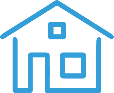 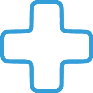 JOB CORPSOFFERS YOU:
HOUSING
BASICMEDICAL CARE
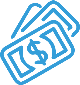 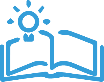 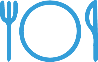 NUTRITIOUS MEALS
BOOKS & SUPPLIES
LIVING ALLOWANCE
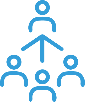 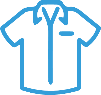 TRAINING CLOTHING
SUPPORTIVE COMMUNITY
[Speaker Notes: Remember when I said Job Corps provides its students with benefits while they train for their careers—all for FREE?  

We want you to focus on your goals and future and not have to worry about anything else. Here are a few of the many benefits that Job Corps students receive: 
Furnished dorms for you and your roommate(s)  
Basic medical, dental and eye care
Mental health services  
Breakfast, lunch and dinner every day  
Books and supplies you’ll need for your academic and career training  
Basic uniforms and specialized safety equipment 
A network of supportive instructors and staff]
WHO IS ELIGIBLE?
16–24 years old 
Low-income individuals 
Meet citizenship, residency, DACA or other approved status requirements  
Meet background check requirements 
Are ready and motivated to succeed
[Speaker Notes: That sounds like a pretty good deal, right? There are a few eligibility requirements you must meet before you can enroll in Job Corps.  

To join us, you must be 16–24 years old, income-eligible, and a U.S. citizen or approved to work in the U.S. And while it’s not an official requirement for enrollment, we find that Job Corps students find the most success when they are ready and motivated to achieve their goals. Remember some of the questions I was asking at the beginning of this presentation? 

What are your goals for the future? 
How are you prepared to make those goals happen? 
What education or training do you need to achieve your goals?  
And are you committed to putting in the work to achieve your goals? 

This is where I come in! As an Admissions counselor for Job Corps, my job is to explain Job Corps and its benefits, and work with you to identify if Job Corps is a good fit for your goals. If it is, I’ll help you with the entire application process.]
YOUR JOB CORPS JOURNEY
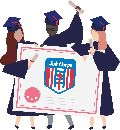 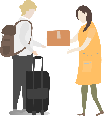 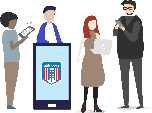 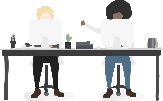 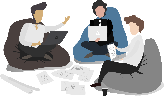 1
2
3
4
5
APPLICATION PROCESS
PREPARING TO ARRIVE
GETTINGSETTLED IN
LEARNING AND TRAINING
BEGINNING YOUR NEW PATH
[Speaker Notes: Let’s talk about what the Job Corps journey looks like from start to finish—from applying to graduating. Job Corps is a self-paced program, meaning you can train and learn at your own pace; but the most successful students typically complete the program in eight to 15 months. That said, there are phases of the program you should know.  

I’m also going to pass out a flier that explains this journey; but on the screen, you’ll see five phases we’re going to talk about.

[DISTRIBUTE JOB CORPS JOURNEY FLIER]]
Express your interest 
Determine your eligibility 
Discuss your goals 
Start your application 
Track your status online
APPLICATIONPROCESS:
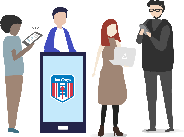 1
[Speaker Notes: Job Corps is an open-enrollment program, meaning that you can start the application process at any time. You don’t need to wait until an official semester or school year begins. In fact, at the end of this presentation, I’ll be available to start the process with anyone who is interested. 

To start, we’ll work together to fill out a general interest form called the MyJobCorps Express Interest Tool. Some of you may already have completed this ... that’s great! You’re one step closer to formally applying to the program. For those who haven’t completed it yet, you may be asking, “What is it?” It’s your way of saying, “Hey, I’m interested in Job Corps.” It’ll ask some basic questions, but it’s not the formal application to Job Corps. Expressing your interest basically allows Job Corps (and me) to get some general information about you so we can start talking about your eligibility, your interests, goals and why you want to apply to Job Corps. 

This is also the phase of the process where we’ll start exploring what options may work best for you and your interests. 

Once we have some of that basic information, we’ll work together to create your official Job Corps account and start the formal application process. 

Applying to Job Corps is a detailed process because we want to make sure we’re committing to your success just as much as you’re committing to the program. You’ll be asked to provide several documents, like health records and school transcripts. Don’t worry—I’m here to help you, to answer your questions, and make sure you have everything you need to apply successfully. 

After you submit your application, we’ll work together to track your application status.]
Explore career training program 
Explore campuses closest to you 
Discuss benefits of living on campus 
Determine your arrival date
PREPARINGTO ARRIVE:
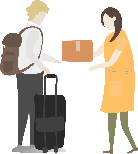 2
[Speaker Notes: Once you’ve been accepted to Job Corps, we’ll work together to select a career training area based on your goals and interests and talk about which center best fits your needs. Remember, the [INSERT NAME] Job Corps Center is the closest one; but it may not be the best fit based on your goals. 

This is going to require a little homework on your part. You can start exploring career possibilities today on Job Corps’ website (JobCorps.gov). See what interests you. At this point, you’re just looking into options. We’ll work together to talk about specific career training programs that interest you, the skills needed for each, and which ones are offered at the [NAME] Job Corps Center. 

You can also start getting an idea of what campus life looks like through virtual tours of any of Job Corps’ 100-plus campuses. Remember, Job Corps is a primarily residential program, so we want to make sure you have an idea of what living on campus looks like before starting at Job Corps. There are a lot of benefits, and we can talk about those individually. Some students choose to commute to and from campus daily. It’s an option, and we’ll work to see if that’s the right fit for you. 

Once we determine the right program and campus for you, we can start talking about an official date for you to arrive on campus. We’ll also talk about all necessary travel arrangements. Don’t worry—Job Corps covers your travel expenses. 

I do want to be honest with you. Please be aware that Job Corps has a zero-tolerance policy, which means there will be no drugs, drug use, alcohol or violence allowed on campus at any time. So, that means you’ll be required to pass a drug test when you arrive on campus.]
Get used to center life 
Jump into orientation 
Start career prep classes 
Continue to explore career options 
Develop your career plan
GETTING SETTLED IN:
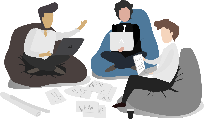 3
[Speaker Notes: Once you arrive on campus, your first 60 days will be busy as you get accustomed to life on campus, meet new people, and begin your career training and education classes. You will likely get matched to a buddy on campus to help you get acclimated, and there’s also a Job Corps student-only Facebook group that you can join to get connected to even more students across the country.  

In these first 60 days, you will also develop a Personal Career Plan using Job Corps’ MyPACE program. MyPACE is a career planning system that lets Job Corps students take ownership of their career pathway planning. Students are given the opportunity to identify strengths, interests and career goals. MyPACE helps students explore opportunities and develop comprehensive career plans for: 

Entry-level jobs  
Apprenticeships  
Job Corps’ Advanced Training  
College  
Or the military  

Remember that Job Corps is a self-paced program, so you can work at your own speed. The key is to stay focused on your goals.]
Focus on your future 
Build your academic skills 
High school diploma
Tests of Adult Basic Education (TABE)
Mathematics and reading proficiency tests
Possible college certification program enrollment
LEARNING & TRAINING:
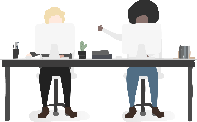 4
[Speaker Notes: And speaking of your goals… After your Career Planning Period, your career training begins. Truthfully, this is when most of our students feel like their futures really take off, and when the greatest part of the Job Corps experience happens. As I mentioned earlier, Job Corps will provide you with living arrangements, three meals a day, basic medical care and your training gear. If you focus on your future, we’ll handle the rest. 

To make sure you have a solid foundation, you’ll likely also find yourself taking some basic education classes to start. If you already have your high school diploma, you may find yourself moving more quickly through this academic phase; but do expect some classroom requirements in addition to learning your trade. If you don’t already have your high school diploma (or an equivalent), this will be the time that you start working on that. Remember, every student who graduates from Job Corps should to do with a high school diploma. 

You will take the Test of Adult Basic Education (TABE) to measure your basic math and reading proficiency. These tests will assist in making decisions about training and your academic coursework. Additionally, there may be some opportunities for concurrent college enrollment. You may wonder, why a Mathematics and Reading proficiency tests if I already have a high school diploma? Well, the proficiency tests ensures you have the current basic reading and math skills needed to succeed in your career training, on the job and in life.]
Build your career skills 
Build your life skills 
Build your support community
LEARNING & TRAINING:
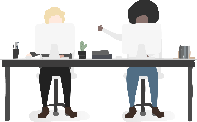 4
[Speaker Notes: This is also where you’ll roll up your sleeves and get to work. Job Corps offers hands-on career training, so most of your time will be spent outside of the traditional classroom working with industry-trained and certified instructors. That includes work-based learning opportunities too, which are basically on-the-job internships both on and off campus with our employer partners. 

(Consider mentioning a few of the WBL opportunities offered at [INSERT NAME] center.) 

It’s also not all work. Job Corps also offers many ways for you to get involved, have new experiences, meet new people and sharpen your leadership skills. Specific activities will vary by campus; but some options may include Student Government Association, dorm leadership, special interest clubs, recreation activities and intramural sports.    

(Consider mentioning a few additional clubs or interest groups offered at [INSERT NAME] center.) 

If I can give you one piece of advice ... Use your time at Job Corps to take on new challenges and make meaningful connections with peers, instructors and counselors.  

And lastly, keep your eye on the prize. You’ll work with center staff and your instructors to reference the individualized career plan you built at the beginning of your Job Corps journey. Remember, that’s the whole reason you’re committing to Job Corps.]
A DAY INTHE LIFE ATJOB CORPS:
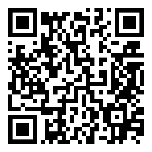 [Speaker Notes: You’re probably asking what all of this looks like during a typical day at Job Corps. I’d love to show you.  Follow along with a few Job Corps students as they take you through a typical day in the life of a Job Corps student.

[CLICK PLAY BUTTON ON SCREEN TO PLAY VIDEO]]
Plan for life after Job Corps 
Graduate from Job Corps 
Begin your journey 
Stay connected
BEGINNING YOURNEW PATH:
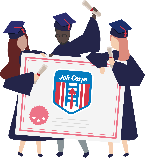 5
[Speaker Notes: We’ve talked a lot about all the hard work you’d be putting into Job Corps. Now it’s time for all of that hard work to pay off … literally.

One of the key benefits of Job Corps is that we help our graduates with their job search, and in many cases, they’ve already got a job lined up before graduation. But we also support them in their transition to life off campus. We help them access services, find housing and save money for those initial expenses. 

Also, we give students a biweekly allowance for personal expenses while they’re in the program and then a modest transition allowance upon graduation. 

You also have lots of options as a Job Corps graduate. Consider taking your career training to the next level with one of Job Corps’ Advanced Training programs. Or you can take your education to the next level. We can work with you to transfer into a local college program. You can also take your skills training into a career with the military or begin an apprenticeship program that lets you earn while you learn.  

The support you get at Job Corps doesn’t just end when you graduate, though. As a graduate of the program, you’ll also have access to Job Corps Alumni Connect, which is a network of other graduates from the past 60 years across the country who network with each other so they can stay up to date on what’s happening with Job Corps even after they’ve left campus. Those connections offer great value both personally and professionally.]
WHYJOB CORPS WORKS:
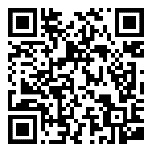 [Speaker Notes: I can talk all day about Job Corps and how it’s a great opportunity, but I think it’s more important for you to hear from actual Job Corps graduates who have sat exactly where you are. This is a video from a real Job Corps student named Cinque (pronounced "Sin-eek") talking about how her life is changing because of Job Corps.

[CLICK PLAY BUTTON ON SCREEN TO PLAY VIDEO]]
WHYJOB CORPS WORKS:
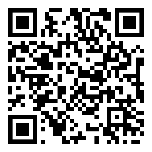 [Speaker Notes: Job Corps also has a ripple effect in terms of positive impact. This is another video from WNBA player Nakia Sanford-Lawson talking about how her career wouldn't have been possible without her mother, Jackie, going to Job Corps.

[CLICK PLAY BUTTON ON SCREEN TO PLAY VIDEO]]
WHAT’S NEXT?
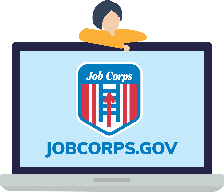 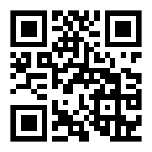 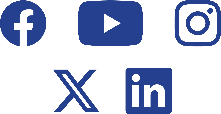 GET STARTED TODAY!
CHECK OUT JOBCORPS.GOVto explore virtual tours, FAQs, industries and more!
FOLLOW US
[Speaker Notes: I know we’ve covered a lot today. So, I want to go back to the original questions I asked you to think about:  

What are your goals for the future? [PAUSE FOR A MINUTE] 
How are you prepared to make those goals happen? [PAUSE FOR A MINUTE] 
What education or training do you need to achieve your goals? [PAUSE FOR A MINUTE] 
Are you committed to putting in the work to achieve your goals? [PAUSE FOR A MINUTE] 

If after today, you think Job Corps can help answer any of those questions or is the right option for your future, then I’m happy to work with you to submit your information in the MyJobCorps Express Interest Tool today. Remember, it’s the first step in saying you’re interested in applying to Job Corps. 

If you’re interested, but still want to think about if Job Corps is the right fit for you and your career goals, then I’d encourage you to do a couple of things: 
First, visit JobCorps.gov and learn how you can get the most out of your experience and start planning for your career. 
Second, follow Job Corps on social media (Facebook, Instagram, YouTube, Twitter and LinkedIn) to learn more about our training and what life on center looks like, and to hear from students just like you who have already begun their journey. 
Third, take a virtual tour of any of our campuses.]
John Doe
Job Title
johndoe@jobcorps.gov
555.555.5555
ME AGAIN.
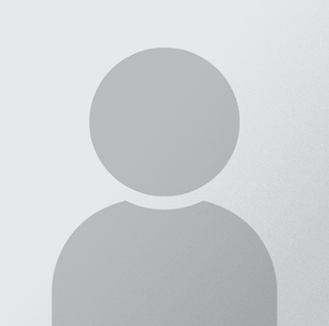 [Speaker Notes: I mentioned this earlier, but I’m here to support you. Whether you're ready to commit to Job Corps today, or you want to take some time to think about it, I'm a resource for you. I'm leaving my contact information on the screen here, but I'm also passing out my business card. [PASS OUT BUSINESS CARD]

I'll be following up with each of you in the next day or so to see how you're feeling about Job Corps. That isn't meant to pressure you into a decision. In fact, the opposite. I want you to feel supported and know exactly who you can connect with to ask questions about Job Corps. And, if you decide to apply to Job Corps, we can keep in communication to walk through that process together... remember, it can take some time.

So what does that mean for you? Save this number. I know that sounds silly to say, but save it! I'm going to reach back out to you, and before you screen my call because you don't know the number, go ahead and add me into your contacts now. 

Before we end for the day, any questions? [PAUSE FOR QUESTIONS]

Well, if not, I hope each of you enjoyed learned a bit more about Job Corps and the many opportunities it can provide you to build a bright, successful future. I'm going to end this how I started it. It's your decision to begin something new. Job Corps empowers YOU to begin your journey. Opportunity begins here. And that new beginning can start today.]